MAPA DE RISCO
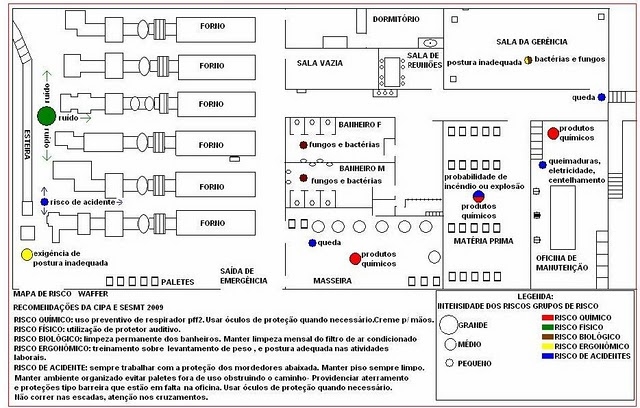 MAPA DE RISCO
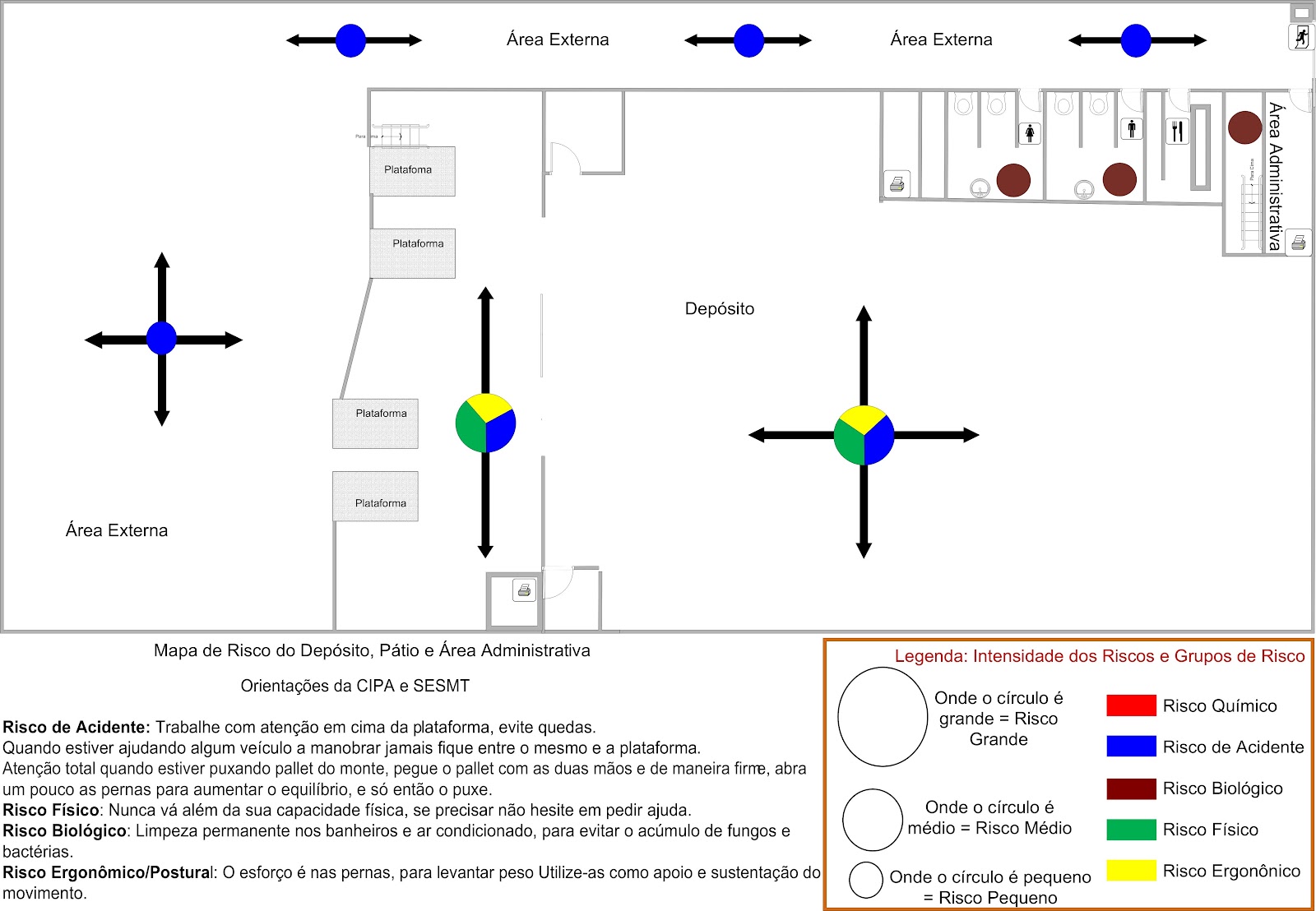